Reaching Impact, Saturation, and Epidemic Control (RISE): Blood Gas Analysis
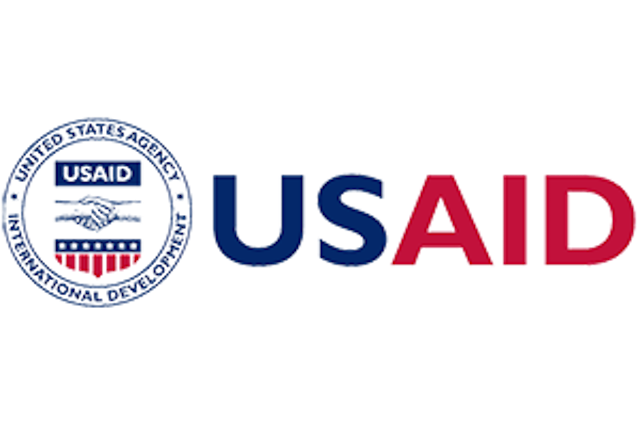 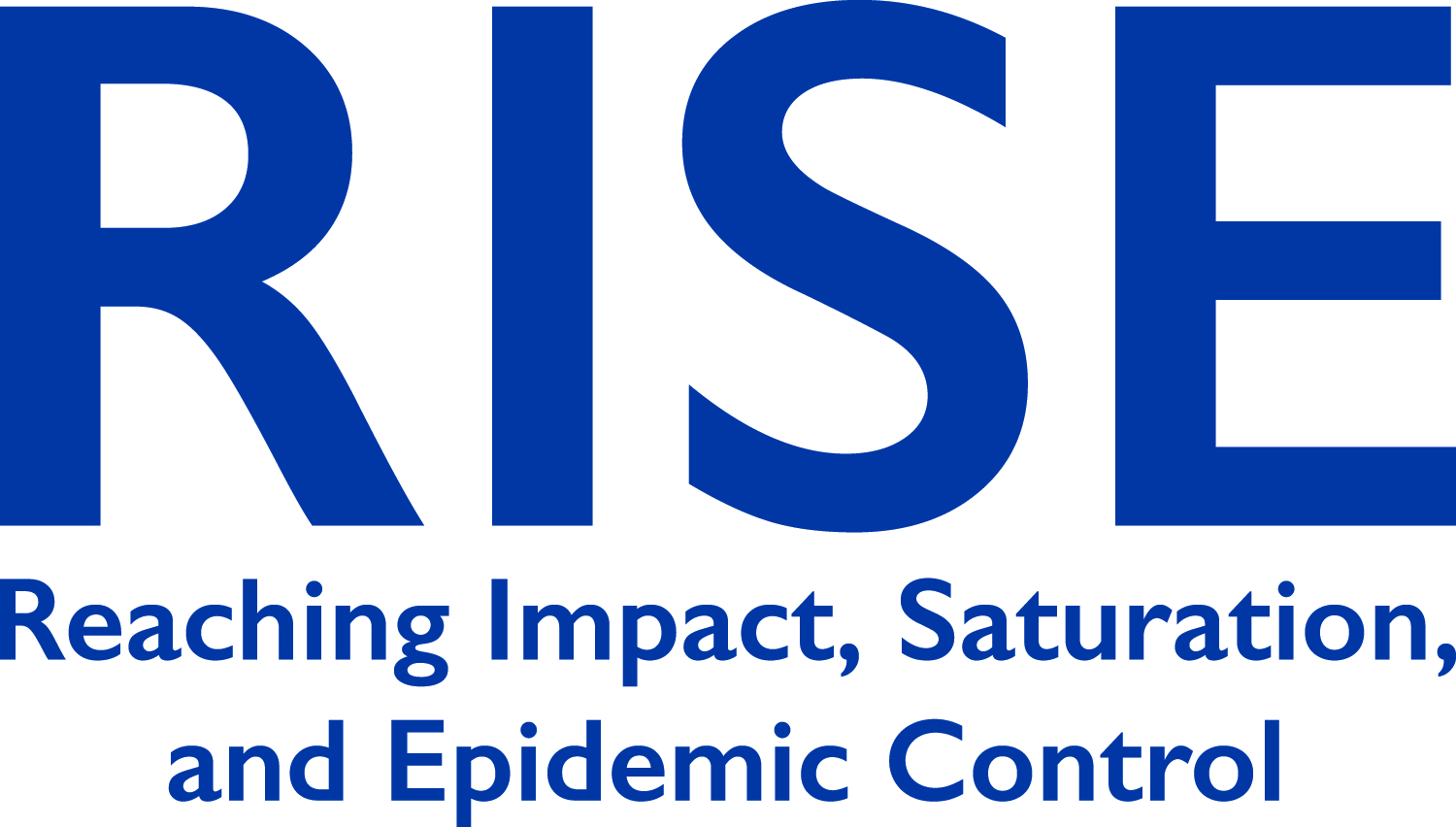 [Speaker Notes: May add the MOH logo if required/requested by host country government]
Learning Objectives:
Describe various aspects of ABG sampling.
Describe normal acid-base hemostasis.
Arterial blood gas interpretation.
Arterial Blood Gas Sampling
Indications of ABG
Identification and monitoring of acid base disturbances. 
Measurement of the partial pressures of oxygen (PaO2) and carbon dioxide (PaCO2).
Assessment of the response to therapeutic interventions (eg: insuli in patients with diabetic ketoacidosis)
Procurement of blood sample in an acute emergency setting when venous sampling is not feasible.
Relative Contraindications
Supra Therapeutic coagulopathy and infusion of thrombolytic agents (eg: during streptokinase or tissue plasminogen activator infusion)
Relative contraindication to arterial needle stick
Absolute contraindication to indwelling catheter insertion. 
INR ≥ 3, ApTT ≥ 100 secs
Relative Contraindications
THROMBOCYTOPENIA
Platelet Counts ≤50 x 109 and ≥ 30x109
can perform arterial needle stick
Catheter insertion contraindicated.
Platelet Counts ≥ 50 x 109 
can perform arterial needle stick
Can perform catheter insertion
Platelet Counts ≤ 30x109
can perform arterial needle stick
Catheter insertion contraindicated.
Absolute Contraindications for ABG sampling
An abnormal modified Allens Test
Local infection, thrombus, or distorted anatomy at puncture site (eg: pervious surgical interventions, congenital or acquired malformations, burns, aneurysms, AV fistula, vascular grafts etc).
Severe peripheral vascular disease of artery selected for sampling
Active Raynaud's syndrome ( particularly samples at Radial Site).
Complications (sampling)
Common
Local pain and paresthesia
Bruising
Local minor bleeding
Less Common
Vasovagal Response
Local hematoma from moderate or major bleed.
Artery vasospasm
Complications (sampling)
Rare
Infection at puncture site
Arterial occlusion from a local hematoma 
Air or thrombus embolism
Local nerve injury
Needle stick injury to health care worker
Pseudoaneurysm
Vessel laceration.
Sources of Error
Acid Base Hemostasis
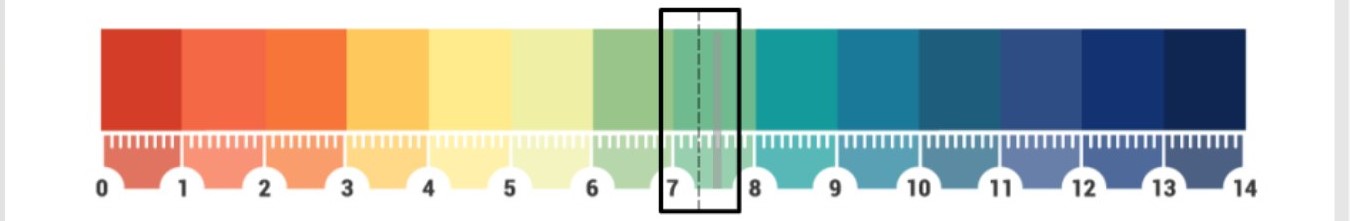 Introduction
Precise Regulation of pH ( 7.35 to 7.45) is essential.
Proper balance between acid and bases in the ECF is crucial for normal physiology of the body and for cellular metabolism.
Outside the acceptable range of pH (< 7.2 or > 7.55), proteins are denatured, causing enzymes and ion channels to malfunction.
Basic Terminology
Basic Terminology
Normal Values
Basic physiology of acid base regulation
Body maintains pH within a normal range in spite of variation in dietary intake of acid and alkali, and endogenous acid production.
Endogenous Acid Production
Volatile Acid
Nonvolatile (fixed) Acid
Sulphuric and Phosphoric acid
Produced by dietary and endogenous protein catabolism.
Excreted by Kidney.
H2CO3
Determines level of CO2 in blood (PaCO2) and is extended by lung.
Regulation of Acid Base
Is the function of buffers, lungs and kidneys. Liver acts as the third organ for acid base regulation. 
Acid-base hemostasis is maintained by respiratory control of the partial pressure of carbon dioxide (PCO2) through changes in alveolar ventilation and control of HCO3- reabsorption and H+ excretion by kidneys.
Henderson-Hasselbalch equation describes the co-relation of metabolic and respiratory regulation, which maintains pH.
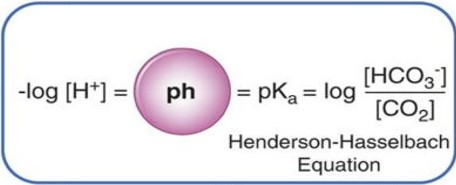 Hydrogen Ion Homeostasis
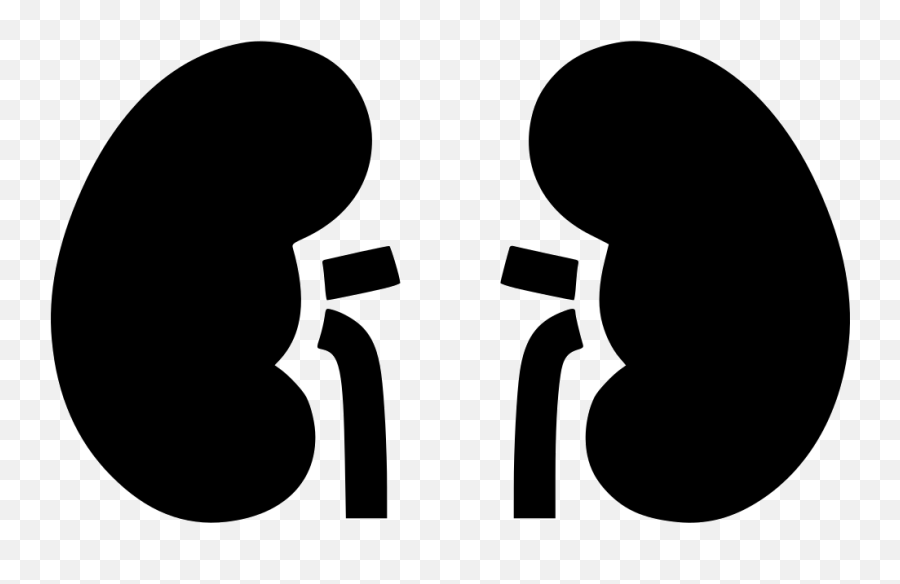 HCO3-
CA*
CO2+H2O
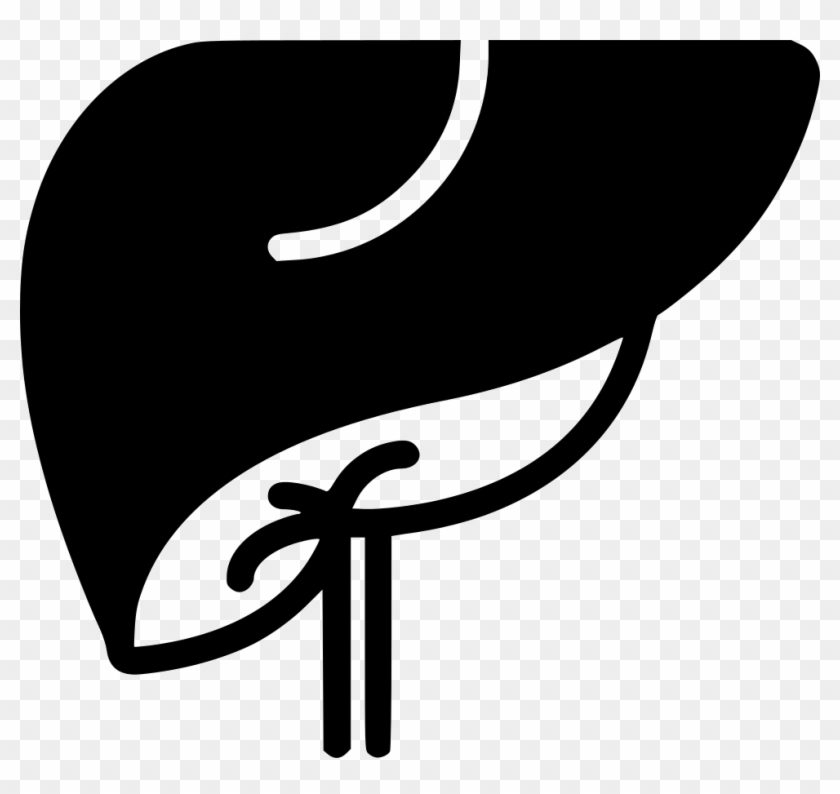 Excretion
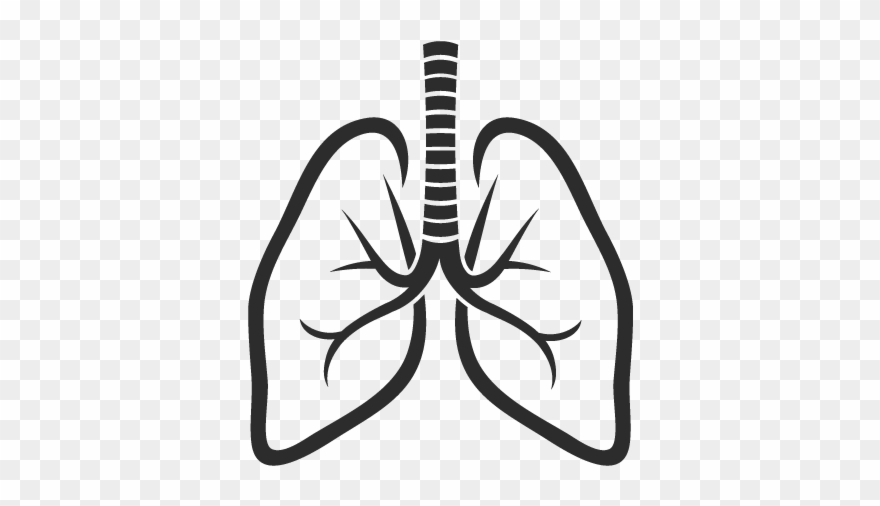 *Carbonic anhydrase
Regulation of Acid Base
Buffers:
Chemical systems which either release or accept H+.
Minimize change in pH induced by an acid or base.
Provide immediate defense.
Act fastest but has least buffering power.
E.g. Bicarbonate, phosphate, proteins, hemoglobin, and bone bicarbonate.
Regulation of Acid Base
Respiratory Regulation
By excreting volatile acids, lung regulates PaCO2.
Modulated by brainstem respiratory centers, which alters alveolar ventilation in an attempt to keep plasma pH within normal range. 
The chemoreceptor sense any derangement in acid base balance and send afferent signals to brainstem respiratory centers. 
Respiratory regulation acts rapidly ( in seconds to minutes) and has double buffering power as compared to chemical buffers.
Regulation of Acid Base
Renal Regulation:
Maintain plasma HCO3 concentration and thereby pH regulation. 
Most powerful buffer system, which starts within hours, and takes 5-6 days to peak effect. 
Kidney regulates HCO3 by excreting non-volatile fixed acids by following three main mechanisms:
Excretion of H+ ion by tubular secretion. 
Reabsorption of filtered bicarbonate ions.
Production of new HCO3- ions.
Regulation of Acid Base
https://www.physoc.org/magazine-articles/an-introduction-to-stewart-acid-base/
Acid Base Disorders
Primary acid base disorders
Four primary acid base disorders are defined depending upon initial disturbances.
Secondary Responses/Compensation in Acid Base Disorders
Body’s response to neutralize the effect of initial insult on pH hemostasis is called compensation. 
Remember that pH is maintained by ratio of HCO3/PaCO2 ( Henderson-Hasselbalch equation)
So primary metabolic disorders (primary change in HCO3) lead to compensatory respiratory responses ( Secondary change in PaCO2)
And
Primary respiratory disorder (primary change in PaCO2) leads to compensatory metabolic responses (secondary change in HCO3)
Secondary Responses/Compensation in Acid Base Disorders
Response to metabolic Acid:
Response to metabolic acid base disorder involves change in minute ventilation mediated by chemoreceptors located in carotid body.
Secondary response to metabolic acidosis is increase in minute ventilation. 
Response appears in 30-120 minutes, can take 12-24 hrs to complete.
Magnitude of response:
			ΔPaCO2 = 1.2 x Δ HCO3-
Considering normal values of PaCO2 = 40 mmhg
And HCO3-= 24mEq/L
		Expected PaCO2 = 40 [ 1.2 x (24 – current HCO3-]
Secondary Responses/Compensation in Acid Base Disorders
Response to metabolic alkalosis:
Secondary Response to metabolic alkalosis is decrease in minute ventilation. 
Magnitude of response to metabolic alkalosis is defined by equation
				ΔPaCO2 = 0.7 Δ HCO3- 
Hence, 
		Expected PaCO2= 40 + [ 0.7 x ( current HCO3- - 24]
Secondary Responses/Compensation in Acid Base Disorders
Response to respiratory disorders:
Secondary response to changes in PaCO2 occurs in kidneys. HCO3 absorption in the proximal tubes is adjusted to produce the appropriate change in plasma HCO3.
Response is relatively slow, takes 2 or 3 days to reach completion.
Because of the delay in the secondary response, respiratory acid-base disorders are separated into acute and chronic disorders.
Secondary Responses/Compensation in Acid Base Disorders
Acute Respiratory Response:
Acute changes in PaCO2 have a small effect on the plasma HCO3, as indicated in the following two  equations
For acute respiratory acidosis:
			ΔHCO3 = 0.1 x ΔPaCO2
For acute respiratory alkalosis:
			ΔHCO3= 0.2 x ΔPaCO2
Secondary Responses/Compensation in Acid Base Disorders
Chronic Respiratory disorders: 
For chronic respiratory acidosis: 
		Expected HCO3= 24 + [ 0.4 x (current PaCO2 – 40)]

For chronic respiratory alkalosis:
		Expected HCO3 = 24 – [ 0.4 x ( 40 – Current PaCO2)]

EXAMPLE: For an increase in PaCO2 to 60 mm Hg that persists for at least a few days,the ΔPaCO2 is 60 – 40 = 20 mm Hg, the ΔHCO3 is 0.4×20 = 8 mEq/L, and the expected HCO3  is 24 + 8 = 32 mEq/L.
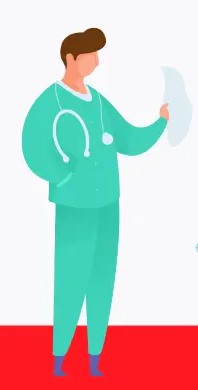 Arterial Blood Gas Interpretation
Arterial Blood Gas Interpretation
Step 1:
The first step in ABG interpretation would be to check the validity of the sample. This can be done using the Henderseon-Hasselbach equation:

			[H+] = 24(PaCO2)          			 [HCO3-]

Now Compare the calculated value of H+ with pH using the nomogram displayed in the next slide.
If the pH and the [H+] are inconsistent, the ABG is probably not valid.
Arterial Blood Gas Interpretation
Arterial Blood Gas Interpretation
Step 2: 
Is there alkalemia or acidemia present?
pH < 7.35  acidemiapH > 7.45  alkalemia
This is usually the primary disorder
(Remember: an acidosis or alkalosis may be present even if the pH is in the normal range (7.35 – 7.45))
You will need to check the PaCO2, HCO3- and anion gap.
Arterial Blood Gas Interpretation
Step 3: 
Is the disturbance respiratory or metabolic?  
What is the relationship between the direction of change in the pH and the direction of change in the PaCO2? 
In primary respiratory disorders, the pH and PaCO2 change in opposite directions; in metabolic disorders the pH and PaCO2 change in the same direction.
Arterial Blood Gas Interpretation
Step 4:  
Is there appropriate compensation for the primary disturbance?  Usually, compensation does not return the pH to normal (7.35 – 7.45)
Arterial Blood Gas Interpretation
Step 5:  
Calculate the anion gap (if a metabolic acidosis exists): AG= [Na+]-( [Cl-] + [HCO3-] )-12 ± 2
A normal anion gap is approximately 12 meq/L.
In patients with hypoalbuminemia, the normal anion gap is lower than 12 meq/L; the “normal” anion gap in patients with hypoalbuminemia is about 2.5 meq/L lower for each 1 gm/dL decrease in the plasma albumin concentration (for example, a patient with a plasma albumin of 2.0 gm/dL would be approximately 7 meq/L.)
Arterial Blood Gas Interpretation
If the anion gap is elevated, consider calculating the osmolal gap in compatible clinical situations.
Elevation in AG is not explained by an obvious case (DKA, lactic acidosis, renal failure
Toxic ingestion is suspected
OSM gap =  measured OSM – (2[Na+] - glucose/18 – BUN/2.8
The OSM gap should be < 10
Arterial Blood Gas Interpretation
Step 6: 
 If an increased anion gap is present, assess the relationship between the increase in the anion gap and the decrease in [HCO3-].
Assess the ratio of the change in the anion gap (∆AG ) to the change in  [HCO3-] (∆[HCO3-]): ∆AG/∆[HCO3-]
This ratio should be between 1.0 and 2.0 if an uncomplicated anion gap metabolic acidosis is present.
Arterial Blood Gas Interpretation
If this ratio falls outside of this range, then another metabolic disorder is present:
If  ∆AG/∆[HCO3-] < 1.0, then a concurrent non-anion gap metabolic acidosis is likely to be present.
If  ∆AG/∆[HCO3-] > 2.0, then a concurrent metabolic alkalosis is likely to be present.
It is important to remember what the expected “normal” anion gap for your patient should be, by adjusting for hypoalbuminemia (see Step 5, above.)
ACIDOSIS- ALGORITHM
pH < 7.35
PCO2 elevated (>40)
[HCO3-] low
Δ↓ PCO2
Δ↓ HCO3-
Metabolic acidosis
Respiratory Acidosis
Check
Check
Δ↑ [H+]
Δ↑ PCO2
Normal AG type
Wide AG type
Metabolic alkalosis also
< 0.33
Δ↓ PCO2= Δ↓ HCO3-: Normal Respiratory Compensation

Δ↓ PCO2 > Δ↓ HCO3-: Respiratory Alkalosis also

Δ↓ PCO2 < Δ↓ HCO3-: Respiratory Acidosis also
Check
0.33
> 0.8
0.8-0.33
Δ↑ AG 
Δ↓[HCO3-]
0.8
Chronic
Acute
Or 
Chronic
Metabolic Acidosis Also
Acute
Δ↑ AG = Δ↓[HCO3-]: Pure
Δ↑ AG > Δ↓[HCO3-]: Metabolic alkalosis also
Δ↑ AG < Δ↓[HCO3-]: Normal AG type metabolic acidosis also
ALKALOSIS- ALGORITHM
pH < 7.35
PCO2 low
[HCO3-] high
Respiratory Alkalosis
Metabolic Alkalosis
Check
Check
Δ↑ PCO2
Δ↑ HCO3-
Δ↓ [H+]
Δ↓ PCO2
Metabolic alkalosis also
> 0.75
0.75
< 0.4
0.4
Respiratory Acidosis Also
Respiratory
Alkalosis Also
Normal Ventilatory response
Acute
Chronic
Metabolic Acidosis Also
Thank You!
This presentation was made possible with support from the United States Agency for International Development funded RISE program, under the terms of the cooperative agreement 7200AA19CA00003. The contents are the responsibility of the RISE program and do not necessarily reflect the views of USAID or the United States Government.​